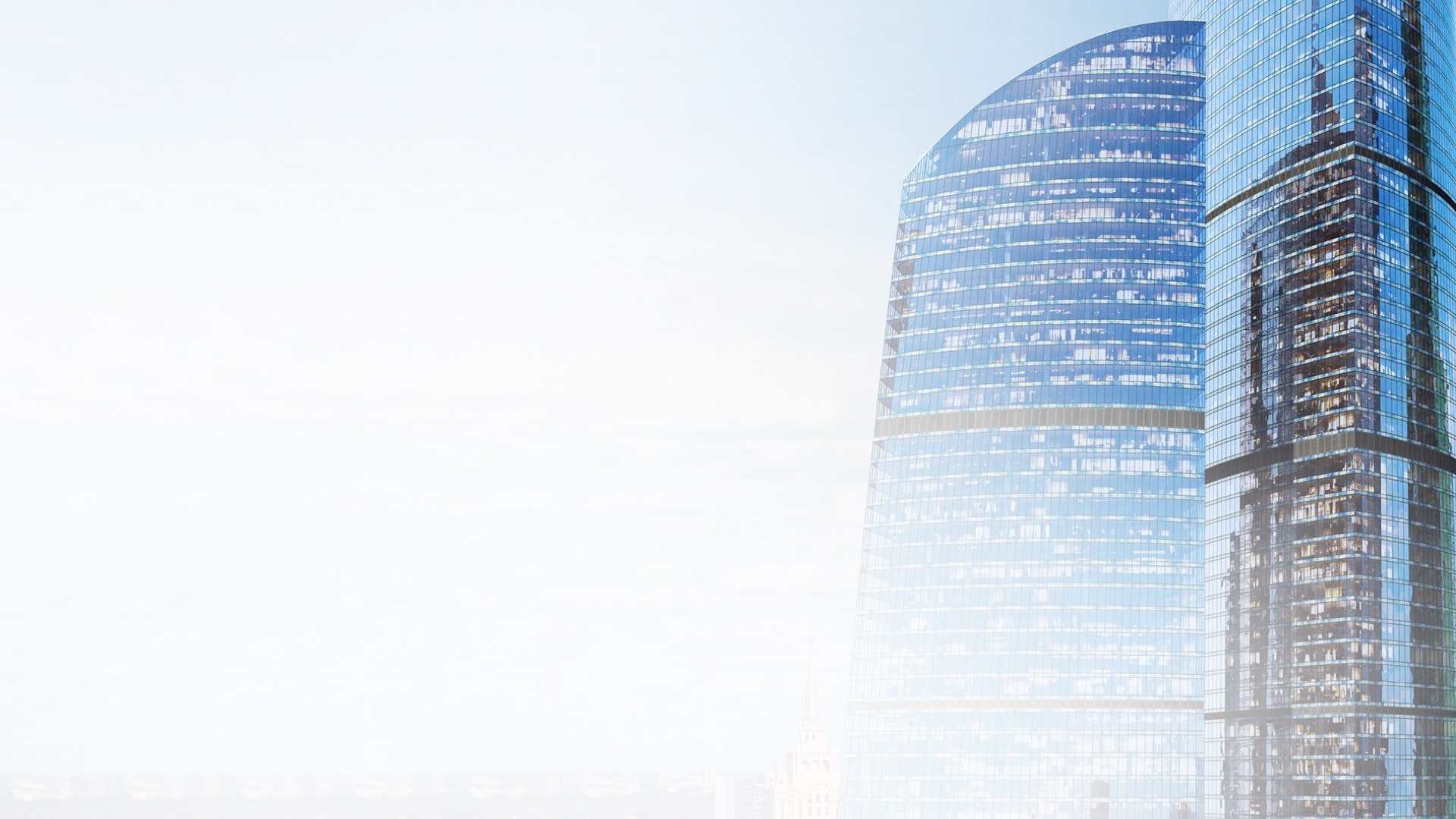 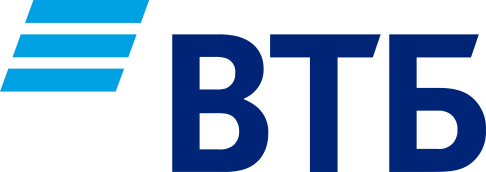 Стажировка втб  Юниор 
в сети банка
Группа ВТБ сегодня
Группа ВТБ в России
19%
17%
#2 Корпоративный банк – ведущие позиции в обслуживании  ключевых секторов Российской экономики, включая государственный сектор, крупнейшие инфраструктурные проекты и ОПК
#1 Инвестиционный банк – создан в 2008 году, крупнейший инвестиционный банк на российском рынке
#2 Розничный банк – создан с нуля в 2005 году
Кредиты ЮЛ
Средства ЮЛ
15%
18%
Средства ФЛ
Кредиты ФЛ1
Активы и прибыль
Трлн руб.
X2,4
Россия
79 тыс.сотрудников
>14 млнактивных клиентов ФЛ
~0,6 млнклиентов ЮЛ
1,6 тыс.отделений
2012
2019
2020
223 млрд руб. нормализованная2 чистая прибыль 2020 г.
Мир
75 млрд руб. чистая прибыль 2020 г.
18 странмеждународное присутствие
18,1 трлн руб.активы
1. С учетом цессии и секьюритизации    2. Факторы нормализации: переоценка нефинансовых активов (+101 млрд. руб.), резервы под обесценение (+65 млрд. руб.), переоценка структурной ОВП (-18 млрд. руб.)
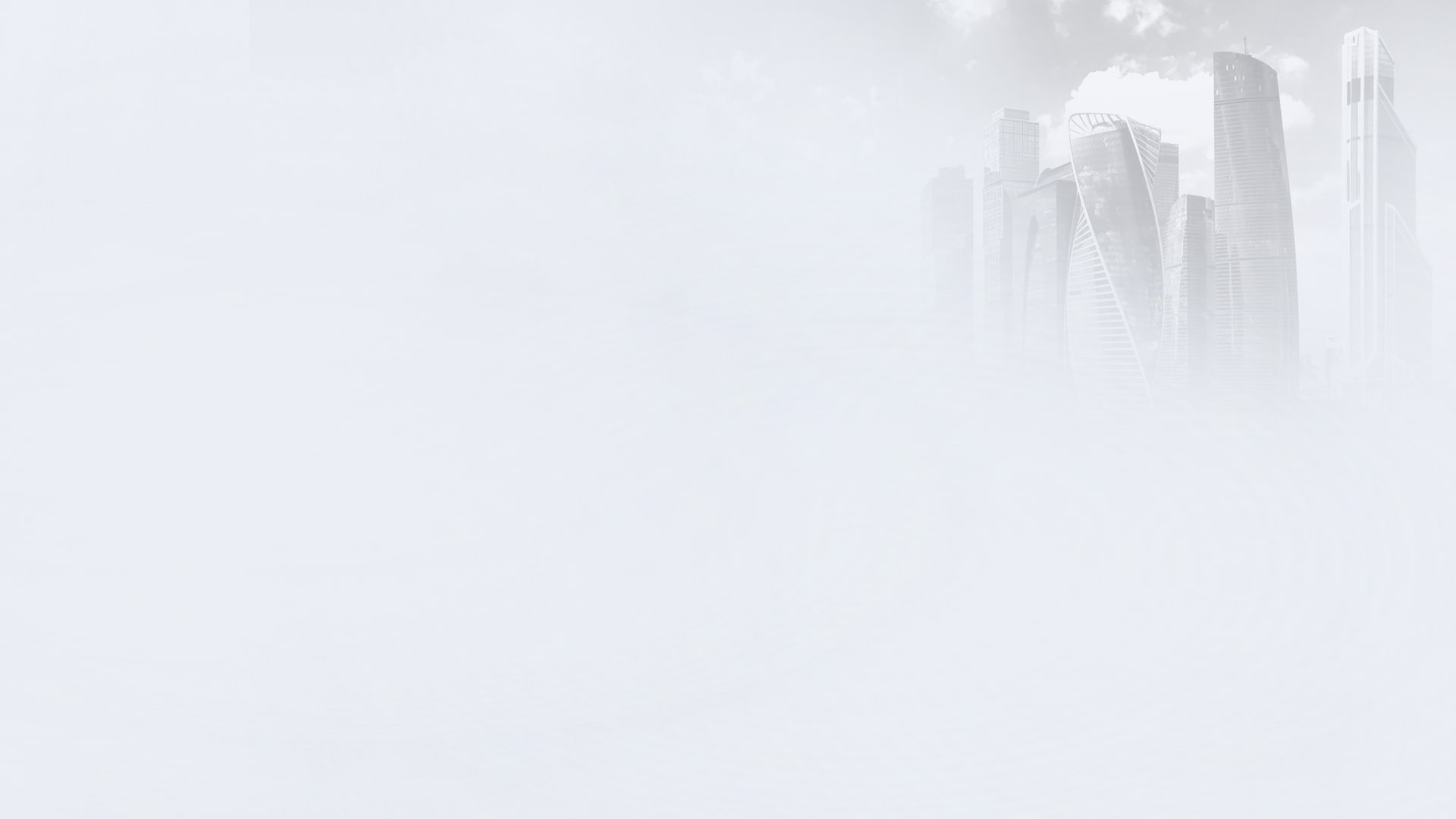 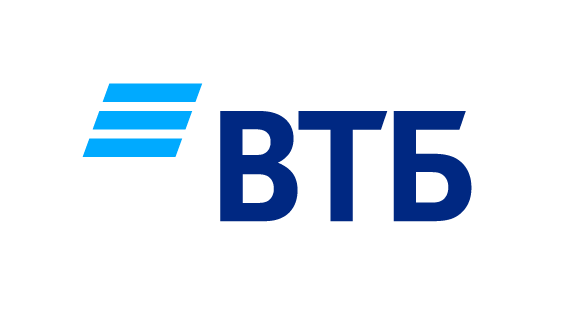 Определяет предназначение организации, смысл ее существования
Миссия ВТБ
Мы помогаем людям воплощать их планы, создавая лучшие финансовые решения.
Мы – команда профессионалов, работающих для наших клиентов и всей страны.
Отвечает на вопрос, как развиваться организации, чтобы реализовать свою миссию, какой она видит себя в будущем
Видение ВТБ
Динамично и устойчиво растущая универсальная финансовая группа, которая призвана быть для своих клиентов финансовым партнером первого выбора, обеспечивая их потребности наиболее удобными и современными способами.
4
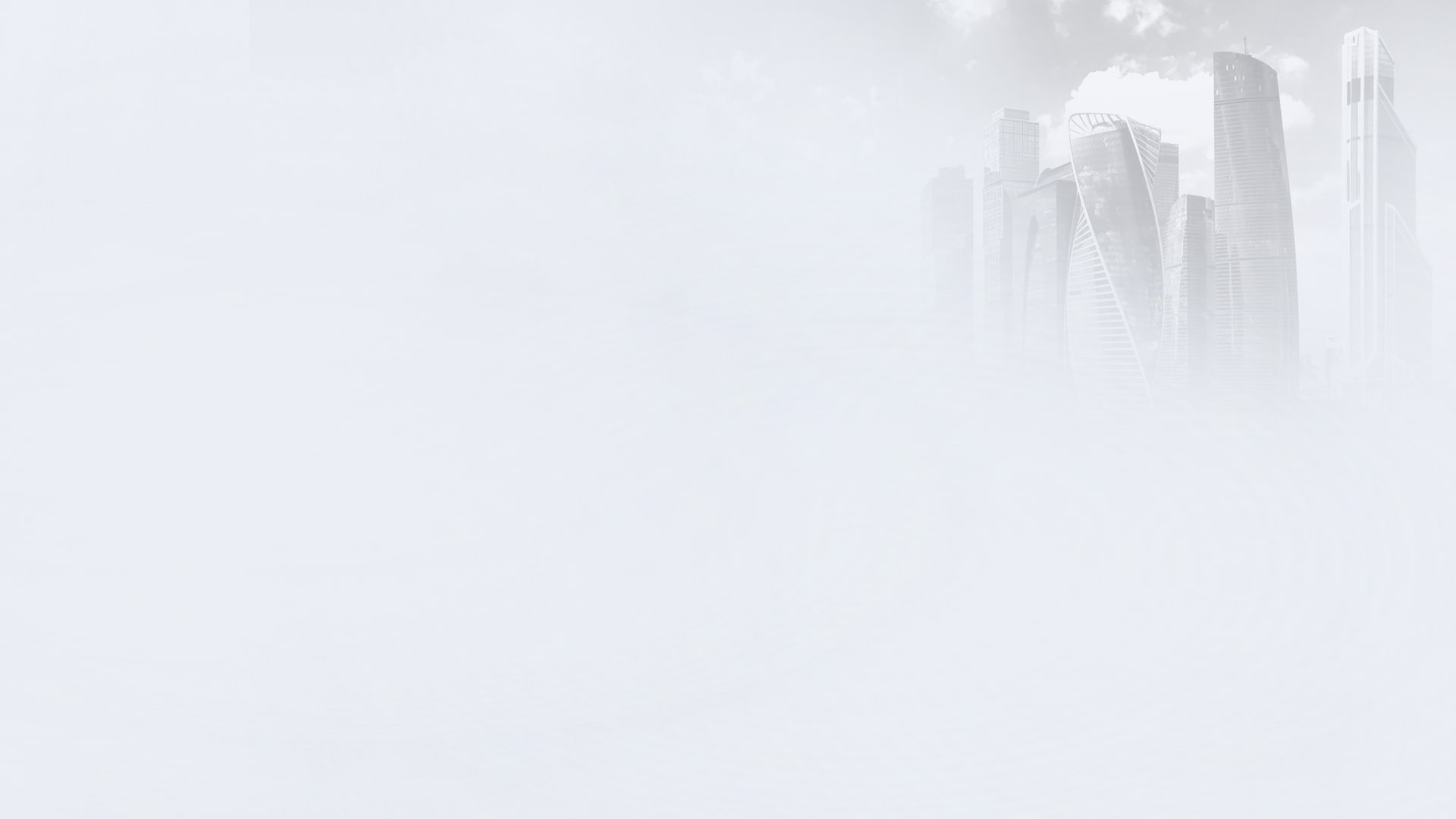 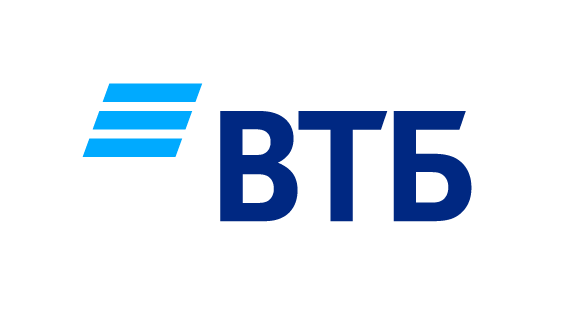 ЦЕННОСТИ ВТБ
Дорожим клиентом
Работаем в команде
Отвечаем за результат
Мы уважаем и доверяем друг другу
Мы поддерживаем друг друга и помогаем коллегам расти
Мы добиваемся общих целей
Мы нацелены на результат,   а не на процесс
Каждый из нас отвечает      за свой вклад в достижение общих целей
Мы открыто говорим           об успехах и неудачах
Мы ставим потребности клиента во главу угла
Мы доверяем клиенту         и стремимся заслужить его доверие
Мы слушаем и слышим клиента
Проявляем инициативу
Совершенствуемся постоянно
Мы относимся к делу неравнодушно
Мы занимаем проактивную позицию при решении общих задач
Мы делаем больше, чем формально обязаны
Мы открыты к изменениям
Мы начинаем изменения с себя
Мы не боимся экспериментировать
5
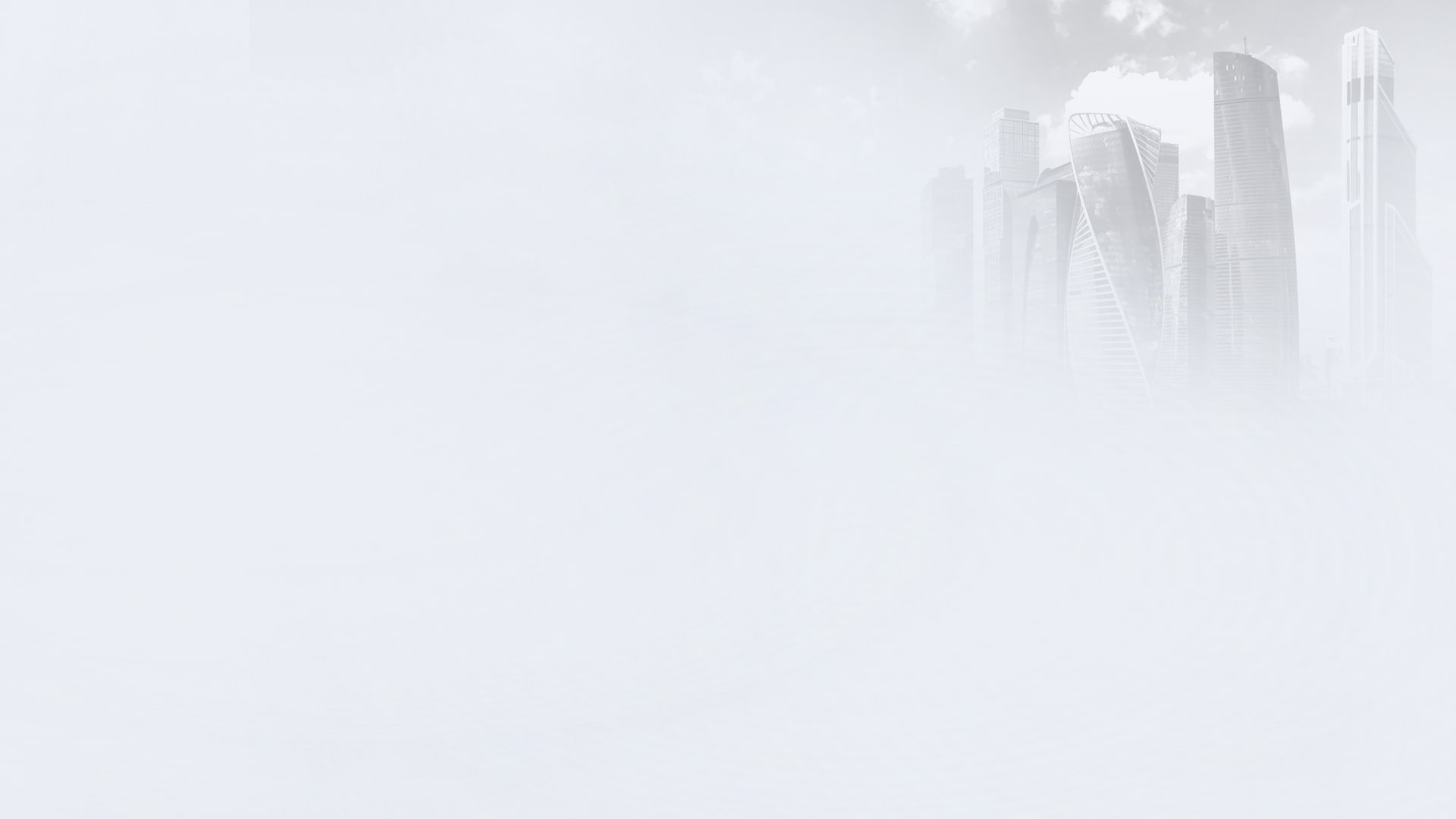 Стажировка 
ВТБ Юниор в региональной сети
Направления стажировки:
Розничный бизнес:
 работа с клиентами – физическими лицами
Средний и малый бизнес: 
привлечение корпоративных клиентов
Средний и малый бизнес: кредитный анализ
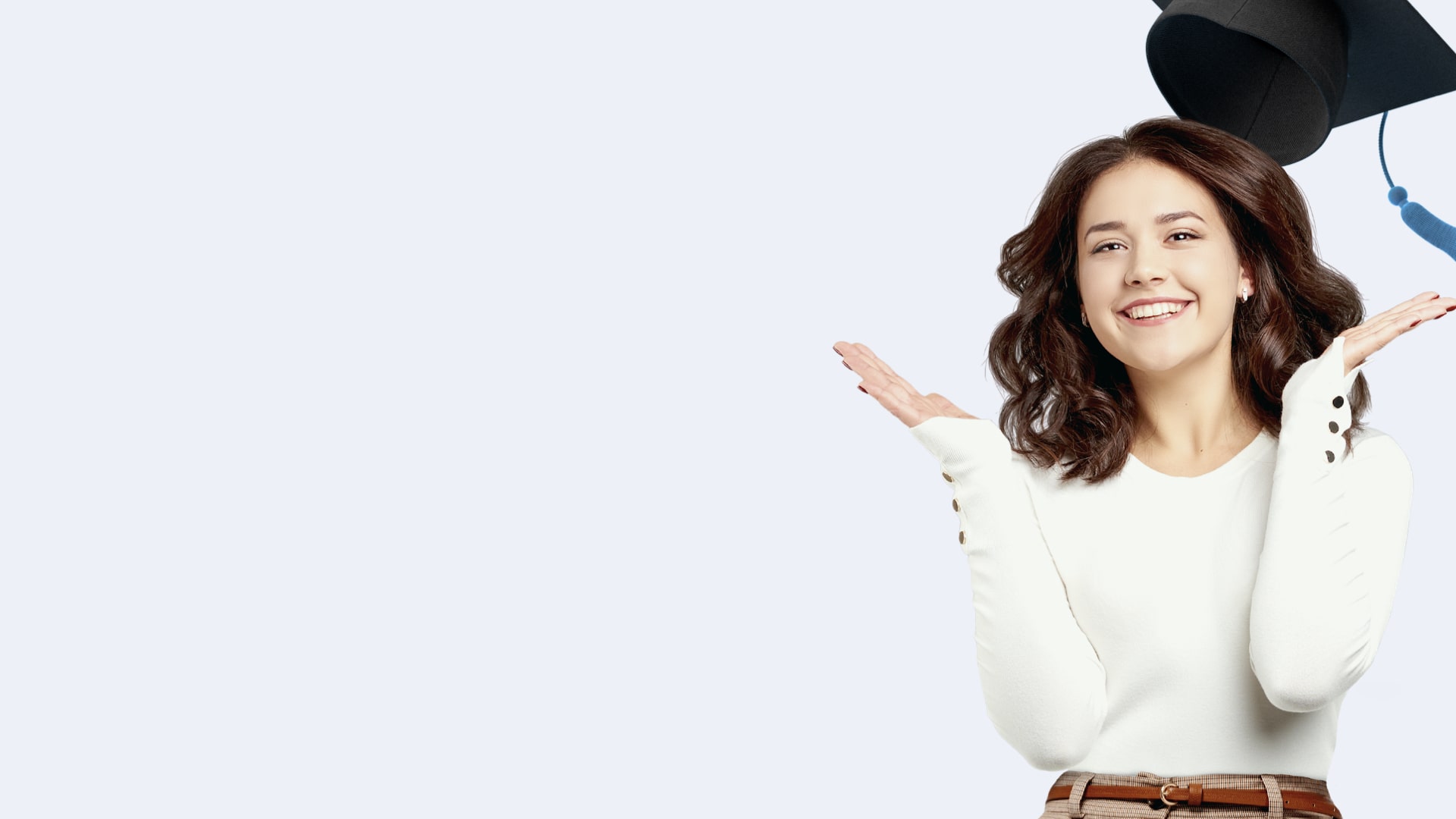 Требования и условия работы
Выпускник ссуза 2021-2022 гг, выпускник бакалавриата 2021-2022 гг или студент магистратуры по специальностям экономика, финансы, бухгалтерский учет и аудит, менеджмент, юриспруденция
Развитые коммуникативные и аналитические навыки
Возможность работать полный рабочий день
Требования к вам
Официальное трудоустройство
Конкурентная зарплата
Комплексная программа обучения
Полис ДМС
Мы предлагаем
Даты и длительность стажировки
Продолжительность
Начало приема заявок
14 февраля 2022
12 месяцев
Начало стажировки
География
01 июля 2022
Более 70 городов РФ
ГЕОГРАФИЯ стажировки
Калуга
Кемерово
Киров
Коломна
Королев
Кострома
Краснодар
Красноярск
Липецк
Москва
Мурманск
Нижний Новгород
Новокузнецк
Новосибирск
Новый Уренгой
Ногинск
Омск
Орёл
Оренбург
 Курск
Пенза
Пермь
Петрозаводск
Петропавловск-Камчатский
Подольск
Псков
Пятигорск
Ростов-на-Дону
Рязань
Самара
Санкт-Петербург
Саранск
Саратов
Смоленск
Сочи
Ставрополь
Сургут
Сыктывкар
Тамбов
Тверь
Архангельск
Астрахань
Барнаул
Белгород
Благовещенск
Брянск
Великий Новгород
Владивосток
Владимир
Волгоград
Воронеж
Грозный
Екатеринбург
Зеленоград
Иваново
Ижевск
Иркутск
Йошкар-Ола
Казань
Калининград
Томск
Тула
Тюмень
Улан-Удэ
Ульяновск
Уфа
Хабаровск 
Чебоксары
Челябинск
Чита 
Южно-Сахалинск
Якутск
Ярославль
обучение втб юниор в региональной сети
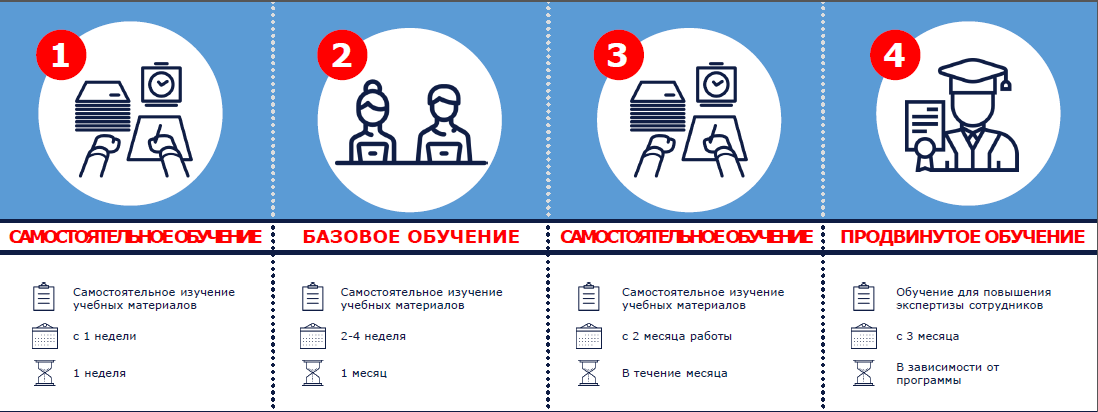 IV этап 
1.05 – 30.06.23 Персональный менеджер
III этап 
01.03 – 30.04.23
Менеджер-контролер-операционист
II этап 
01.09 – 28.02.23
Клиентский менеджер РБ
I этап 
01.07 – 31.08.22 Консультант
Обучение в розничном бизнесе
На каждом этапе Юниор:
Знакомится со структурой и направлениями развития в розничном бизнесе
Определяет вектор обучения: ипотека, автокредитование, универсальная фронт-линия, работа с привилегированными клиентами 
Проходит комплексную учебную программу, стажировку у наставника, приступает к самостоятельной работе
По окончании стажировки получает возможность перейти на постоянную должность и выстроить свой карьерный путь в Банке
обучение втб юниор в региональной сети
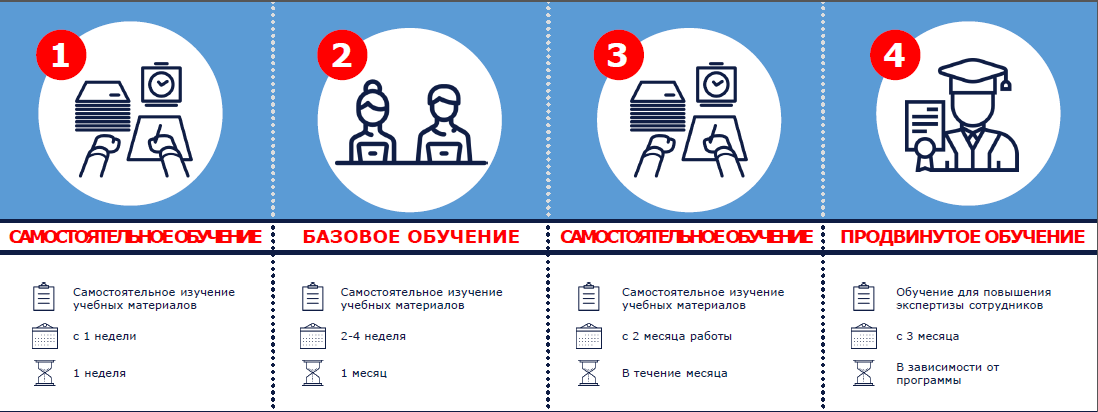 Обучение в среднем и малом бизнесе
Базовое обучение
 
Самостоятельное изучение учебных материалов 
1-4 неделя
Длительность – 1 месяц
Работа с наставником

Со 2 месяца работы в соответствии с рабочей тетрадью по стажировке
Длительность – до 14 рабочих дней
Самостоятельная работа на стажировке
Продвинутое обучение 

Обучение для повышения экспертизы: программа «Консультативные продажи» для КМ
С 3 месяца 
Длительность 1 месяц
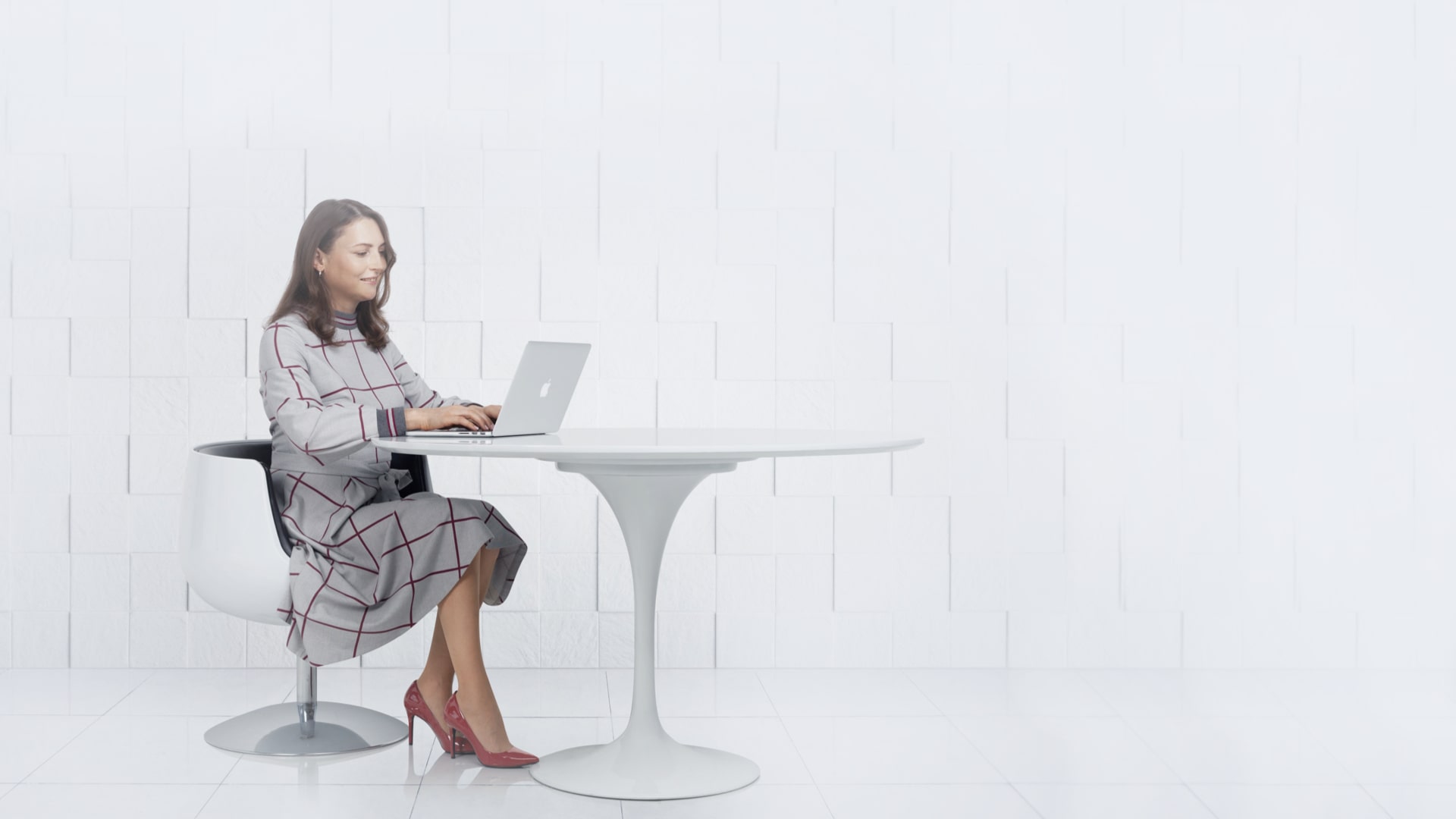 Пройдите этапы отбора
Приём заявок
01
Оставьте своё резюме на сайте ВТБ
Видеоинтервью
02
Ответьте на вопросы о себе на специализированной платформе
Онлайн тестирование
03
Пройдите тесты на анализ вербальной и числовой информации
0
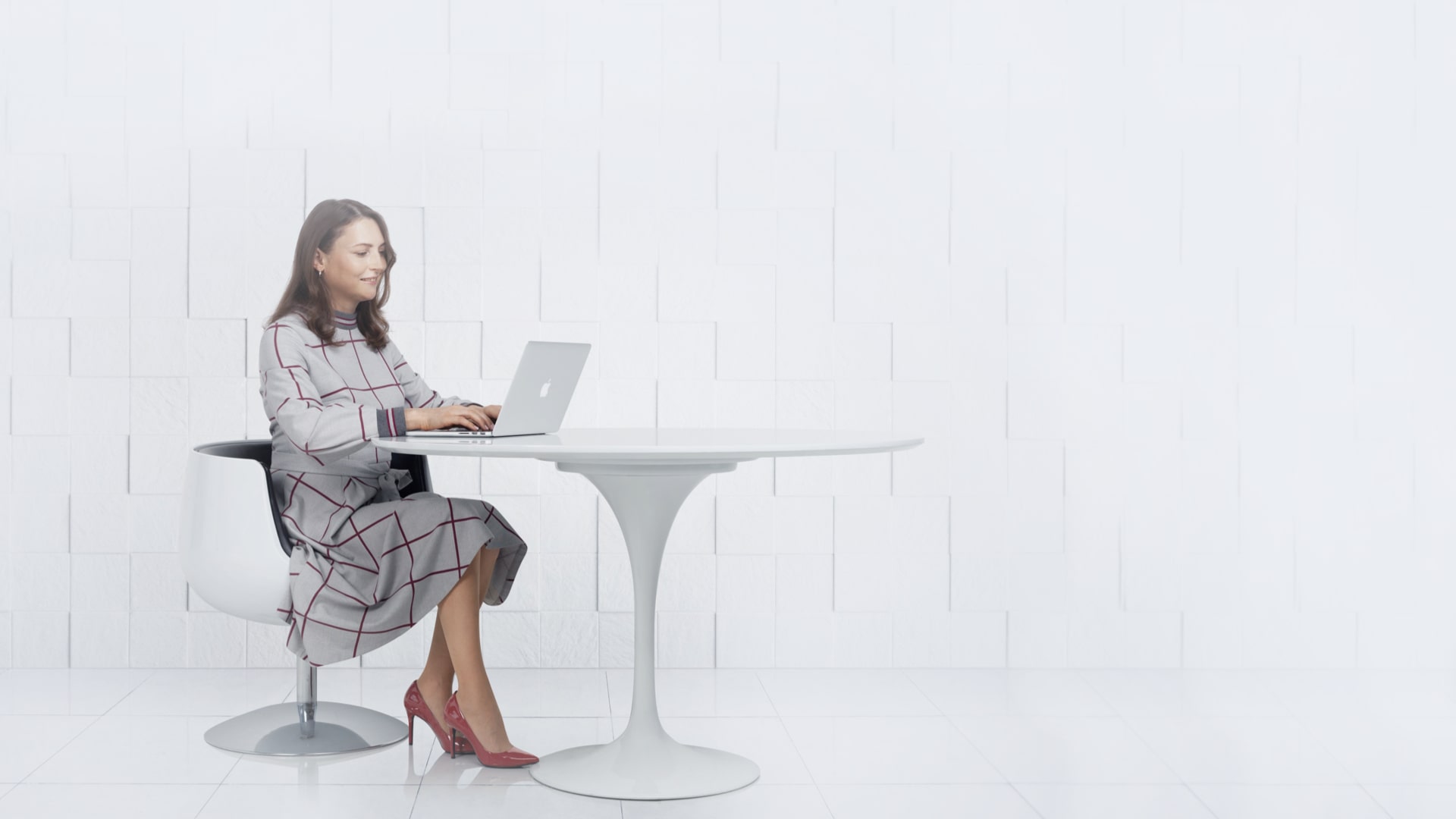 Пройдите этапы отбора
Телефонное интервью
04
Ответьте на вопросы рекрутера в рамках телефонного интервью
Центр оценки или интервью с нанимающим менеджером
05
Примите участие в центре оценки и/или интервью с будущем руководителем
Получите оффер
Мы рады видеть вас в наших рядах!
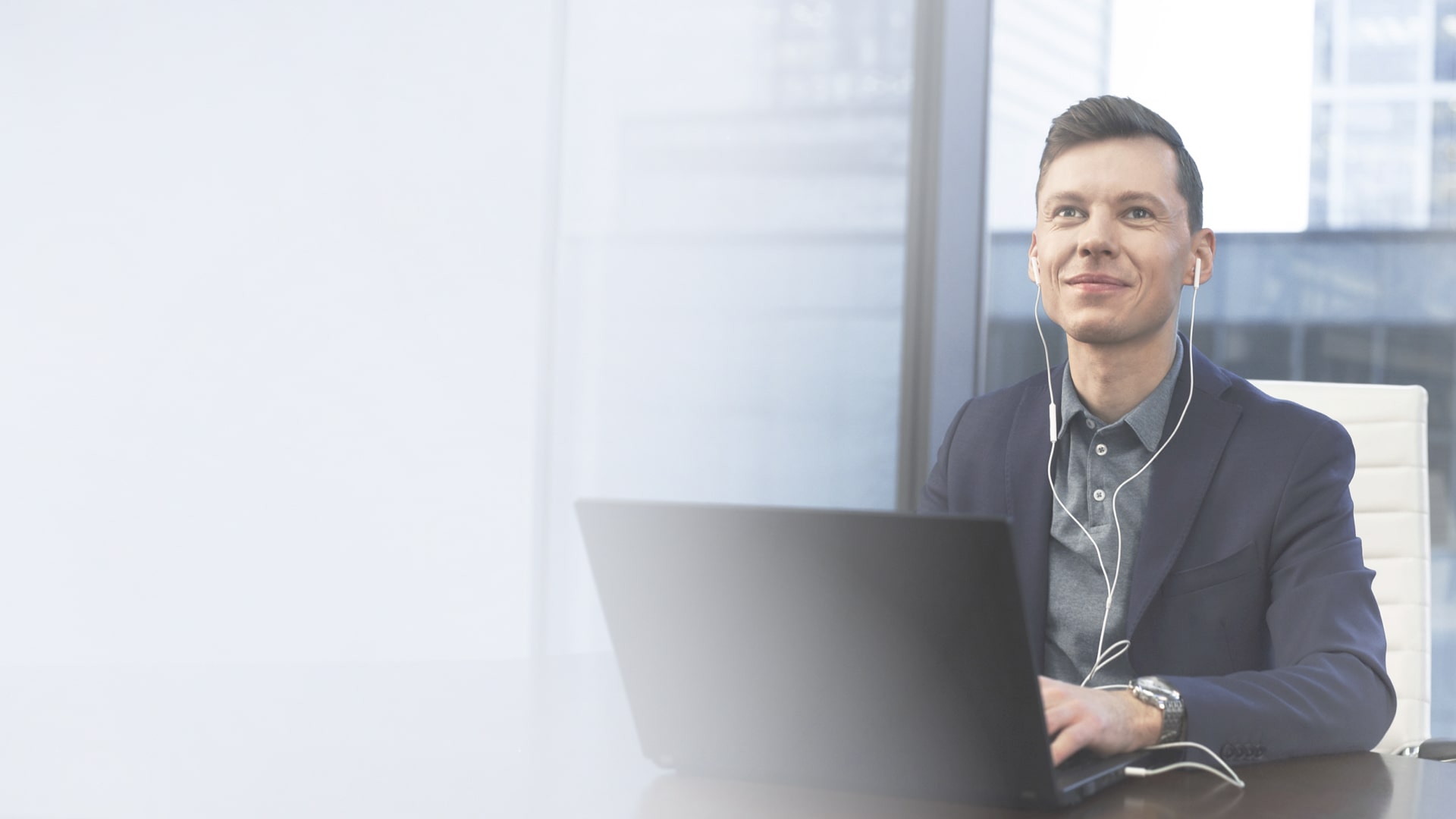 Подготовьтесь
к каждому этапу отбора
Составьте хорошее резюме в 3 шага
01
02
03
Содержание
Оформление
Стиль
Расскажите о своих достижениях
Подкрепите достижения цифрами
По желанию прикрепите фото и очертите зарплатные ожидания
Поместите всю информацию на одну страницу
Хронология данных должна идти по убыванию
Информация идетв порядке убывания важности
Текст резюме пишется в формальном стиле
Не допустите наличия ошибок в резюме
Лайфхак: рекрутер может проверить ваш профиль в социальных сетях перед интервью
ВИДЕОинтервью
Подготовьтесь к записи ответов на вопросы
Обеспечьте устойчивый доступ в Интернет
Проверьте работу камеры и микрофона на вашем устройстве (желательно проходить видеоинтервью с компьютера)
Изучите информацию о работе банка на сайте VTBCAREER.COM
Внимательно прочитайте описание вакансии и подумайте, почему она вам интересна
Онлайн-тестирование
Как подготовиться к решению тестов способностей
Используйте примеры заданий на сайтах компаний, предоставляющих услуги по тестированию
Тренируйтесь на бесплатных тестах
Всегда решайте пробные задания перед началом тестирования
Обеспечьте устойчивый доступ в Интернет
Обеспечьте спокойную обстановку, подготовьте бумагу, ручку и калькулятор
Лайфхак: при подготовке попробуйте порешать тесты способностей, например, SHL
Телефонное интервью
Возможные вопросы
Почему вы выбрали именно эту вакансию/ стажировку?
Что вы знаете о том подразделении, в которое вы подали заявку?
Согласны ли вы с условиями работы (расположение офиса, продолжительность рабочего дня и др.)
Базовые теоретические знания в выбранной профессиональной области
Лайфхак: через несколько дней после прохождения видеоинтервью и теста с вами свяжется менеджер по подбору. Будьте на связи, чтобы не пропустить его звонок
ПРИМИТЕ УЧАСТИЕ В ЗАКЛЮЧИТЕЛЬНОМ ЭТАПЕ ОТБОРА
Проходит в два шага:
Шаг 2: интервью с будущим руководителем
Шаг 1: ролевая игра с распределенными ценностями*
Оцениваются:
Презентационные навыки
Коммуникативные навыки
Работа в команде
Навыки убеждения и ведения переговоров и др.
Оцениваются:
Теоретические знания в выбранной области
Общая эрудиция
Мотивация
*Этот этап проводится не для всех городов программы
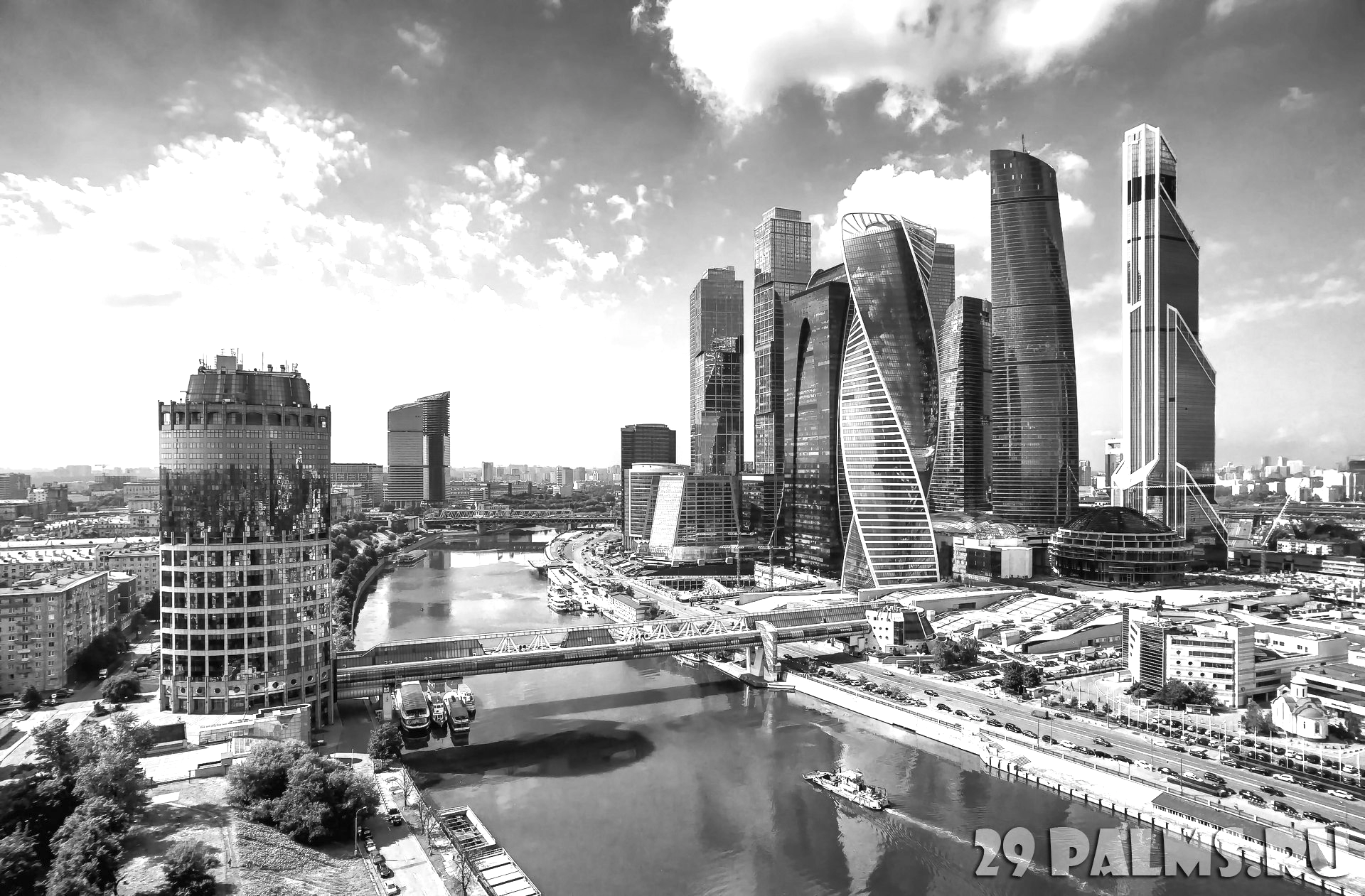 получите оффер и станьте частью команды ВТБ!
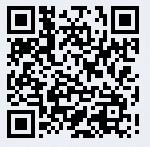